Круглова 
Алла Петровна 
педагог дополнительного образования центра детского и юношеского туризма и экскурсий 
г. Амурска
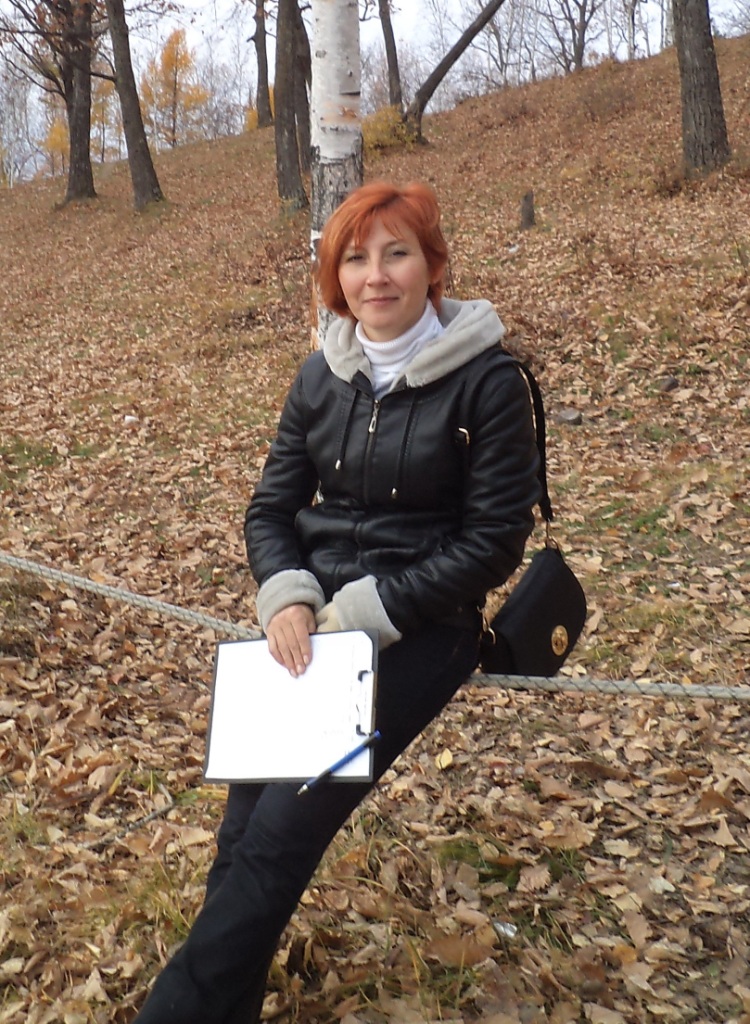 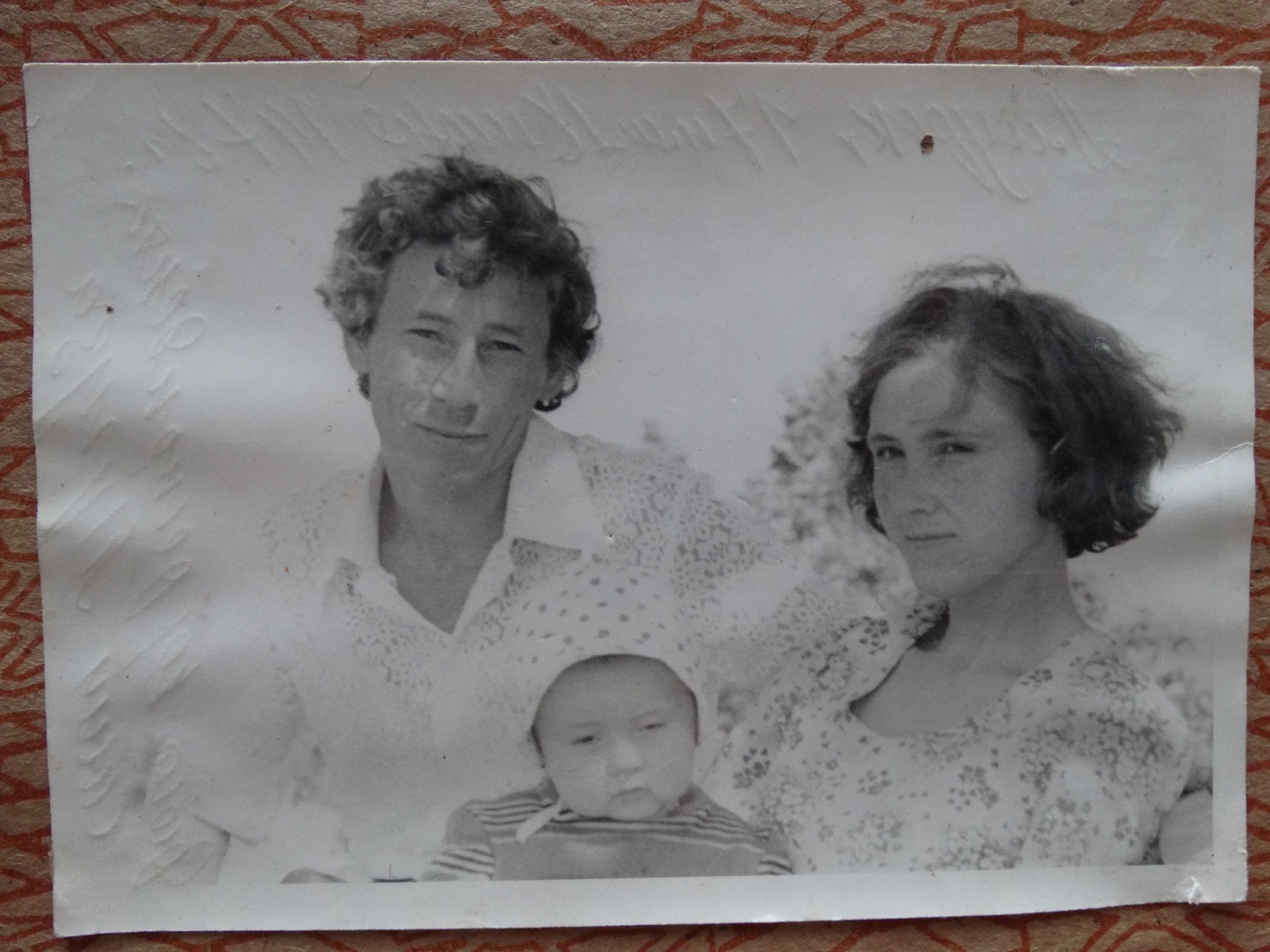 Жила была обычная семья,
Муж да жена.
И родилась у них девочка.
Маленькая, кругленькая, 
по фамилии 
Круглова!
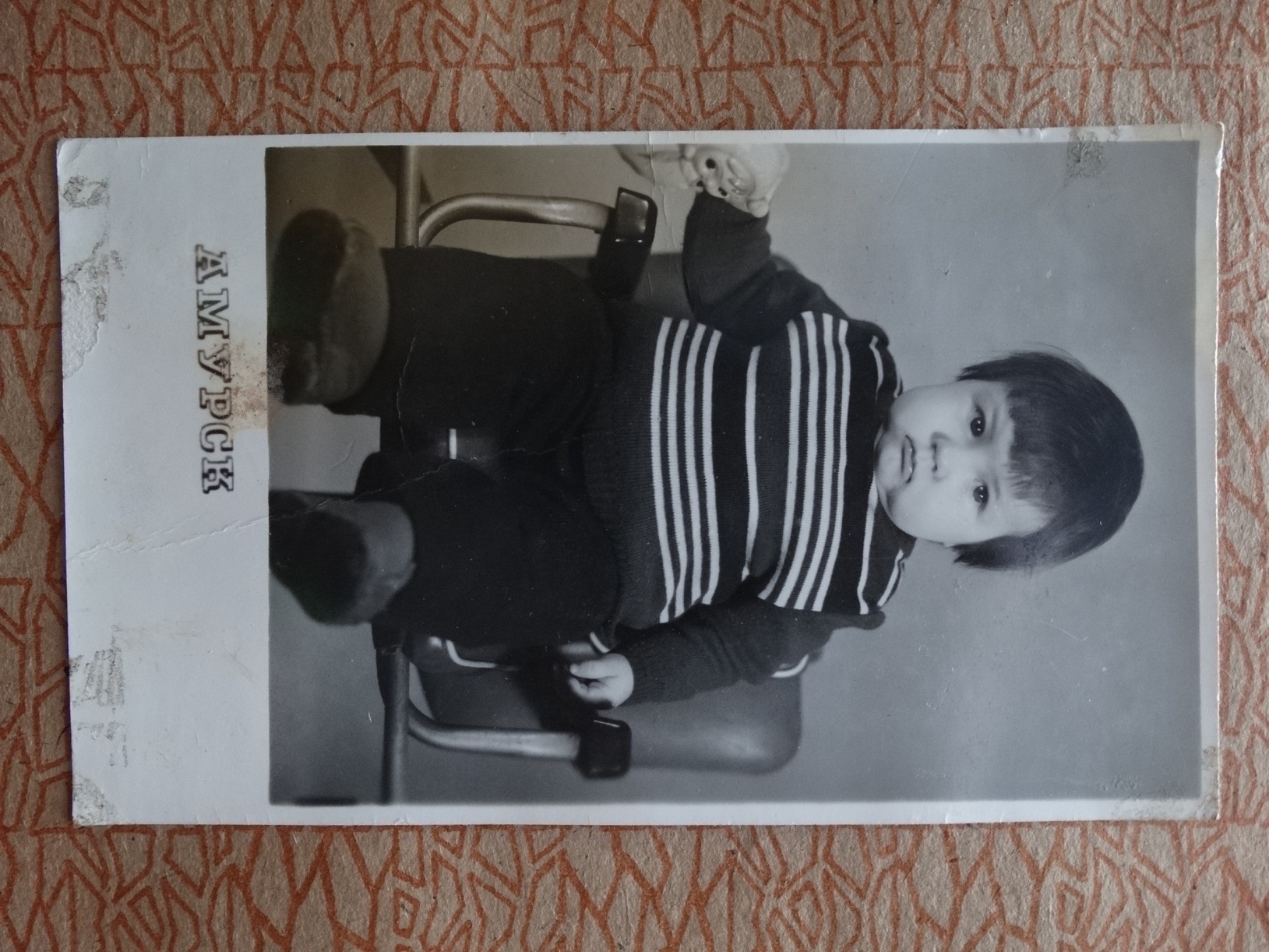 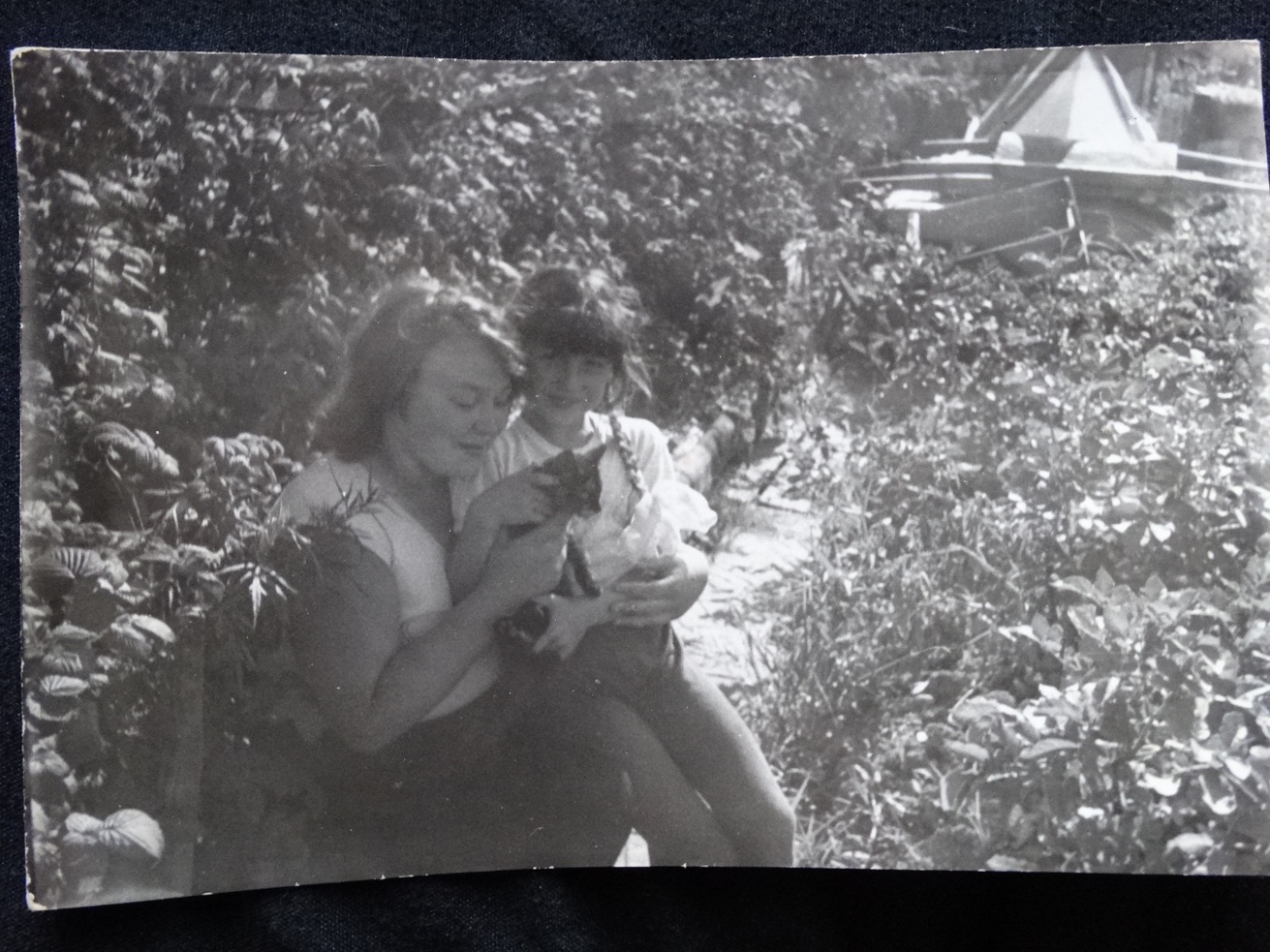 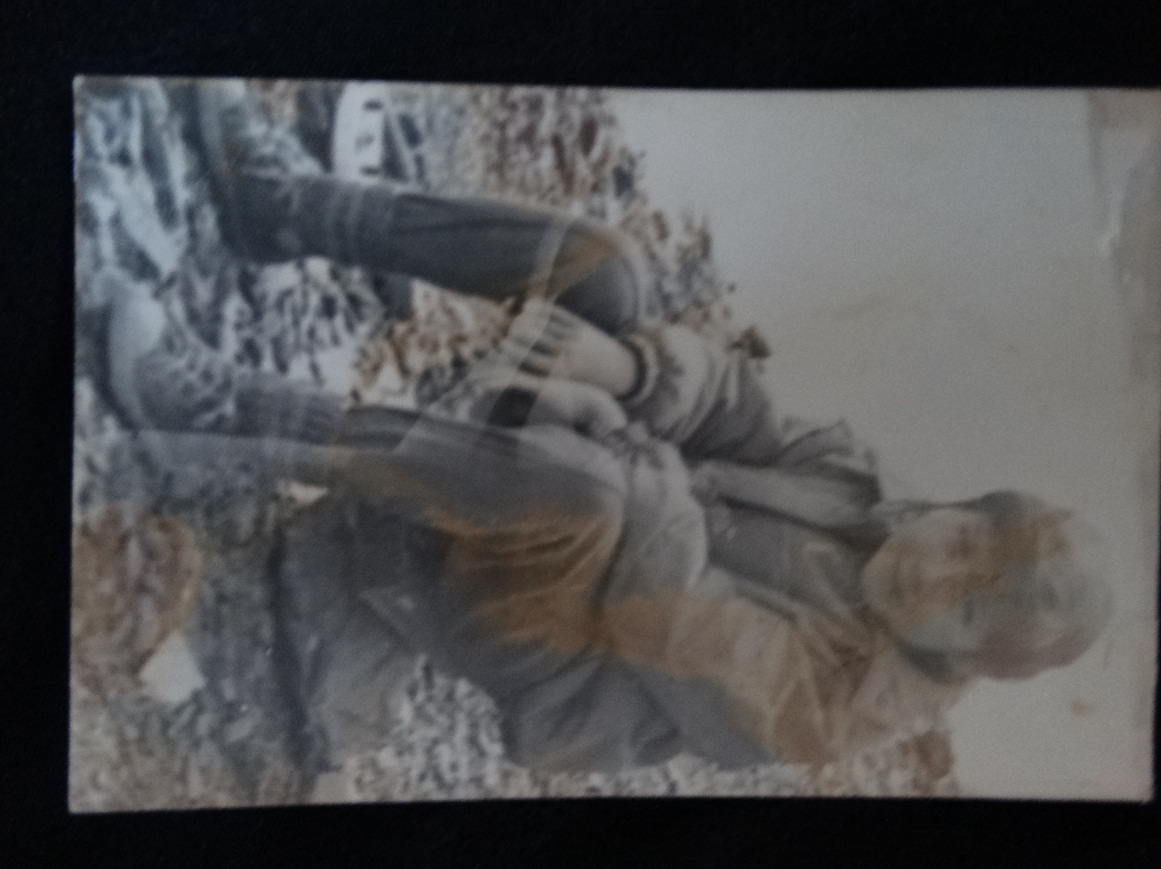 Росла девочка непоседой.
То у бабушки на даче в цветах в прятки играет,
то в лес с друзьями играть убежит.
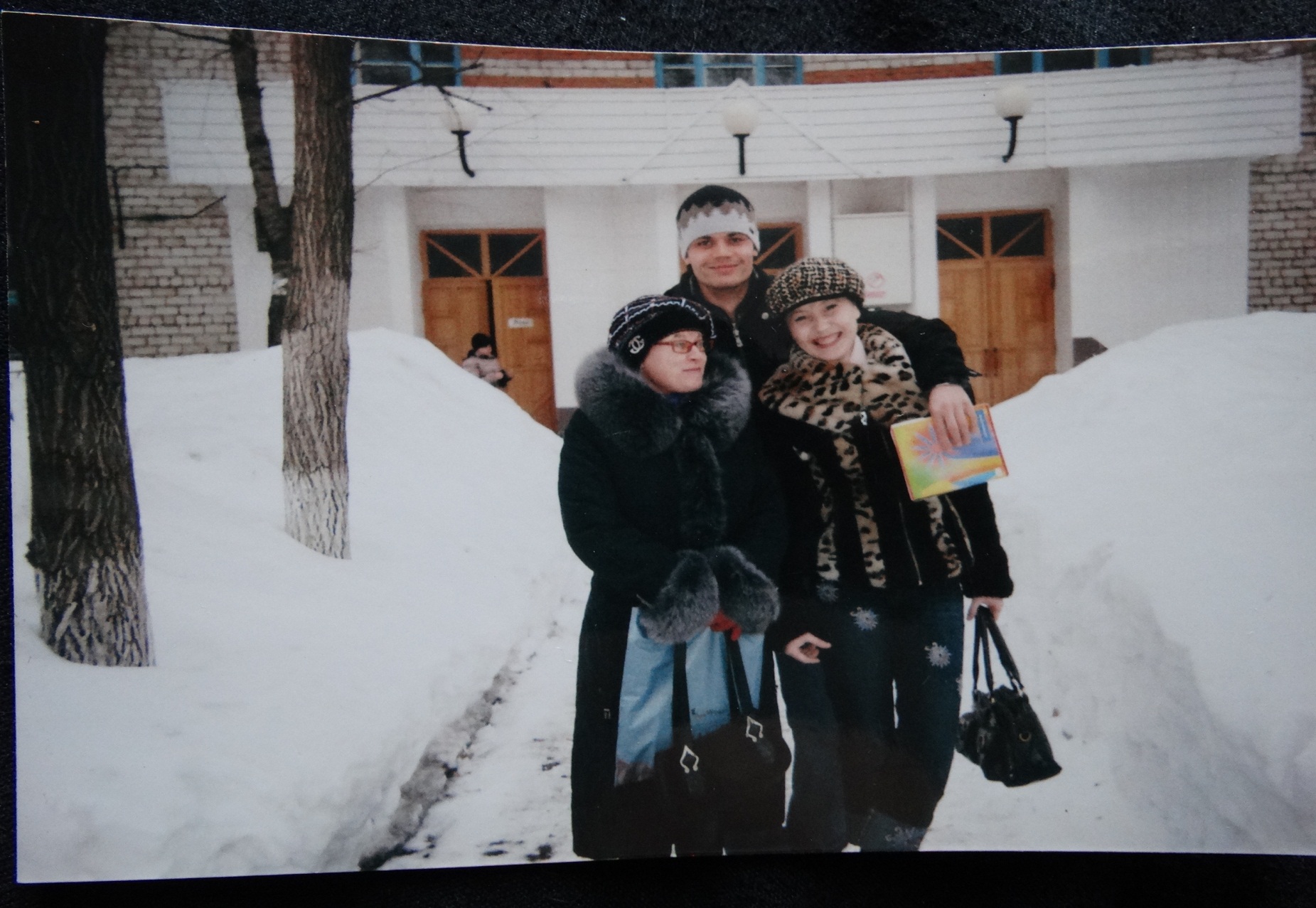 Шло время, девочка росла потихоньку.
Поступила в университет учиться, 
да не в простой, а в педагогический.
Думали родители,
 успокоится их девочка,
взрослой, 
да ответственной станет.
Сама ведь детей 
учить собирается, 
в школе работать будет.
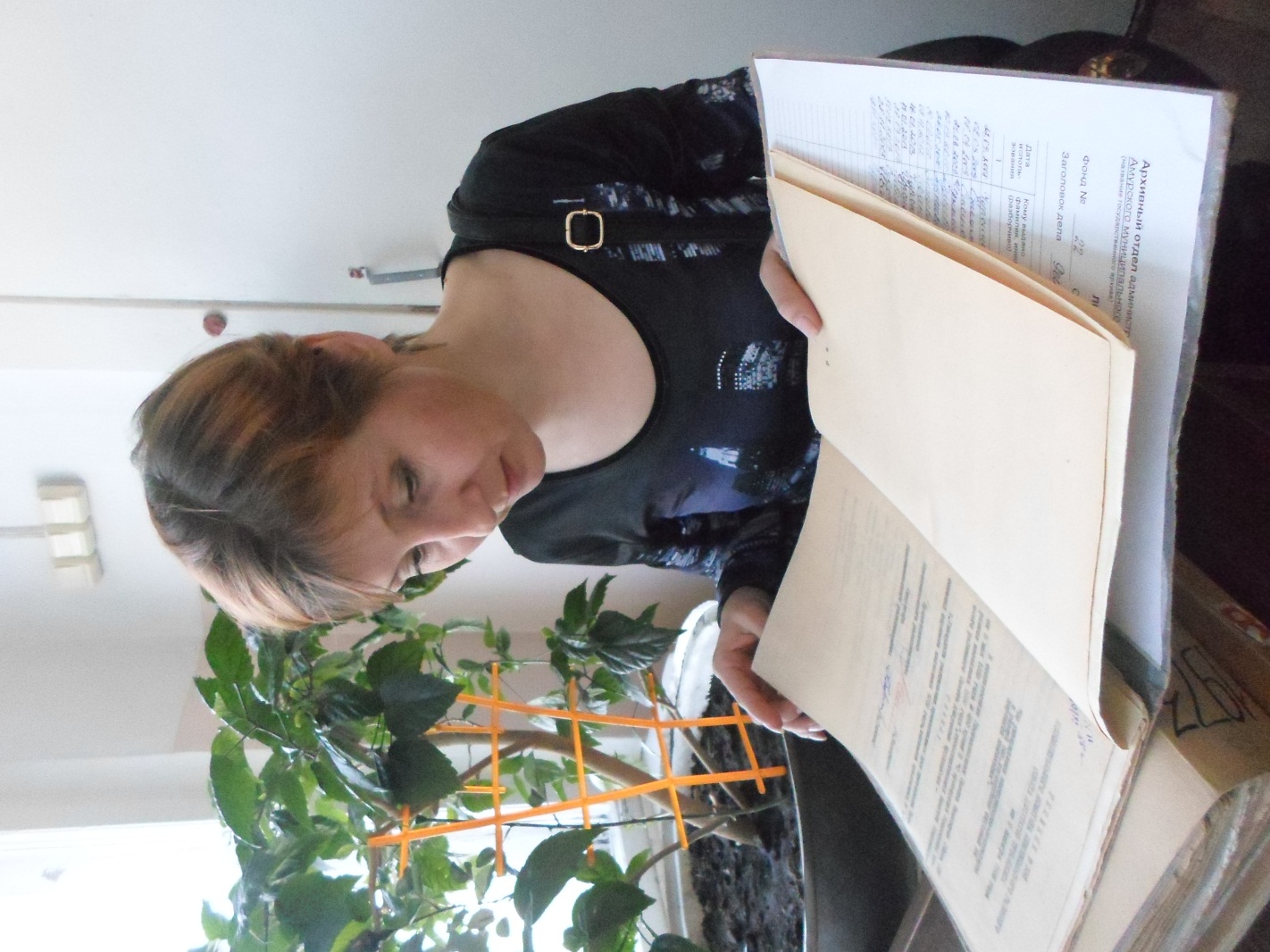 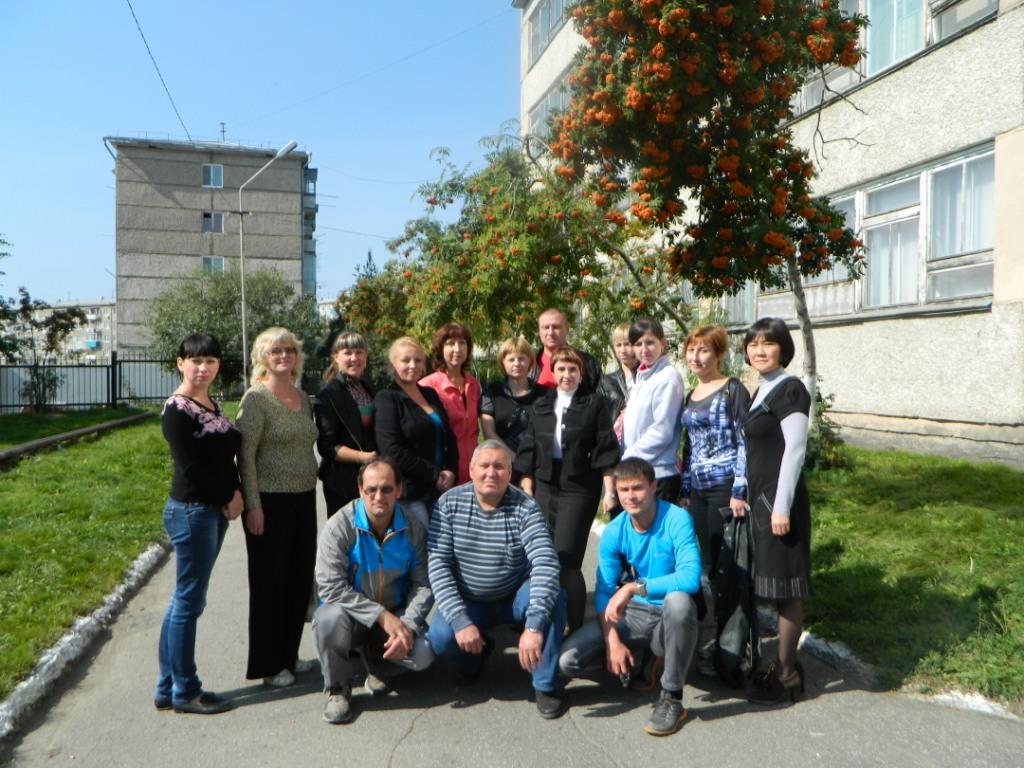 Да не тут то было…
 Пошла девочка не в школу, а в центр туризма.
Вот тут то самое интересное и началось.
Стала деточка с детьми работать, 
да не просто работать,
а еще и слова мудреные выучила –
если действия, 
то регулятивные, 
если работа, 
то методическая.
Совсем по-простому говорить разучилась.
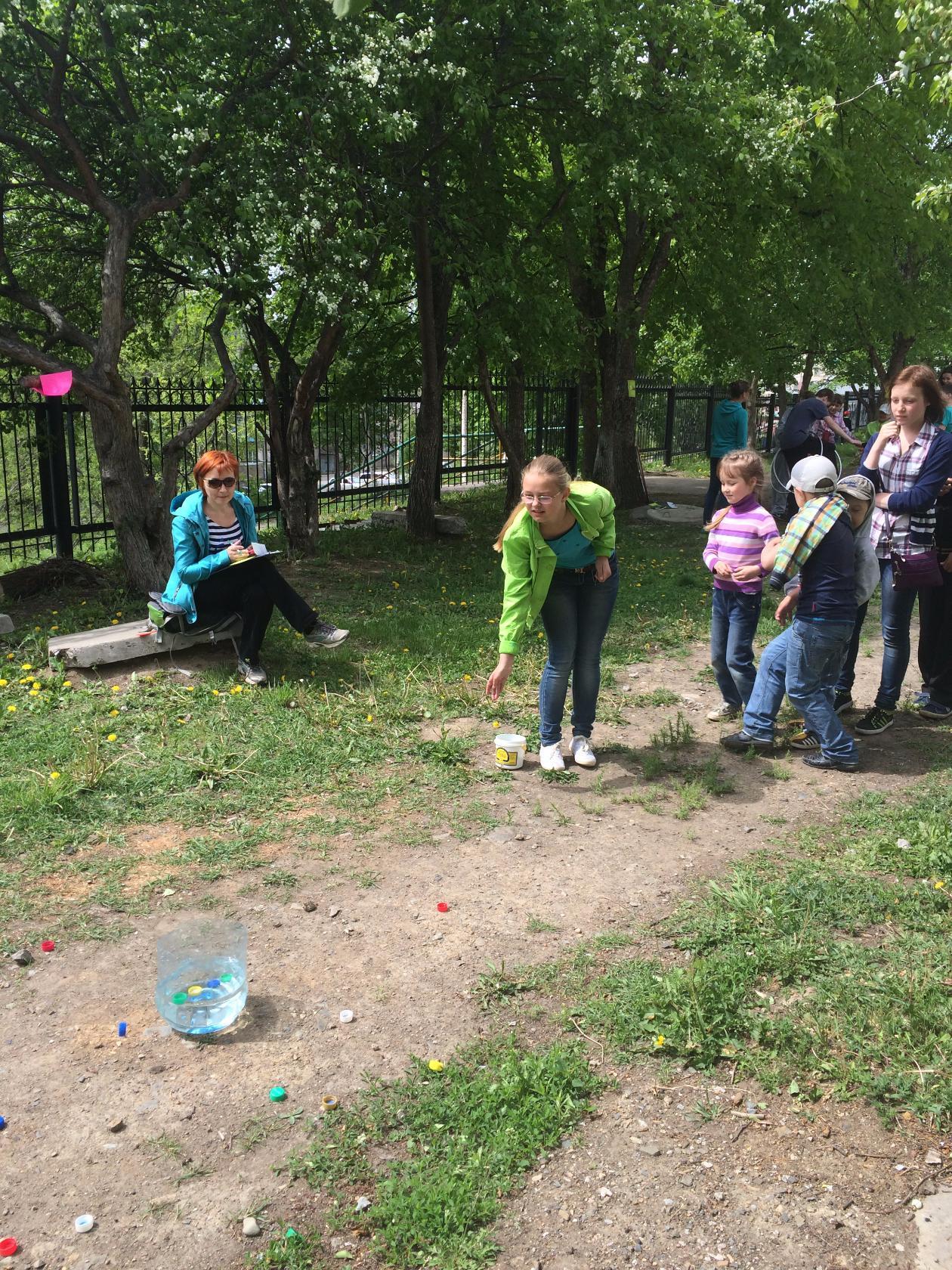 А с детьми-то, как работает, 
что ни делает, 
все воспитывает.
И везде-то с ними ездит, 
то экскурсия у них,
то в поход поедут, по пещерам сказочным лазают.
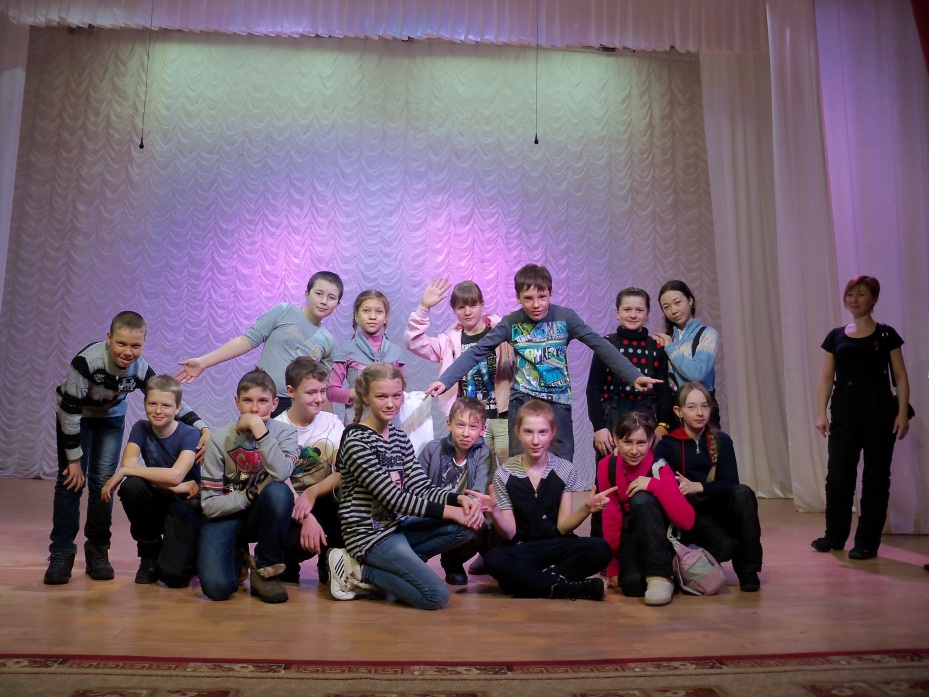 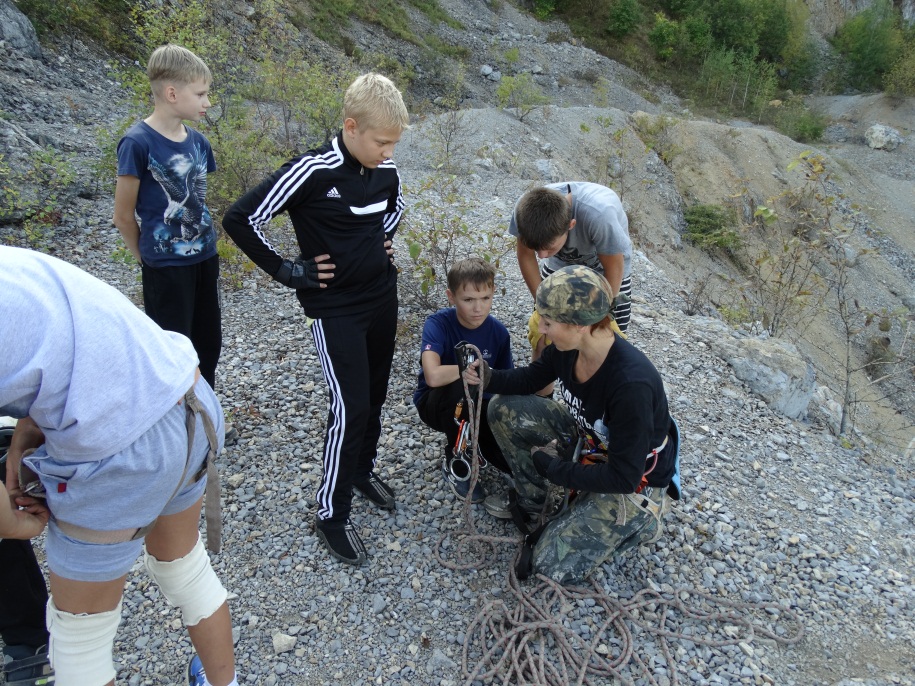 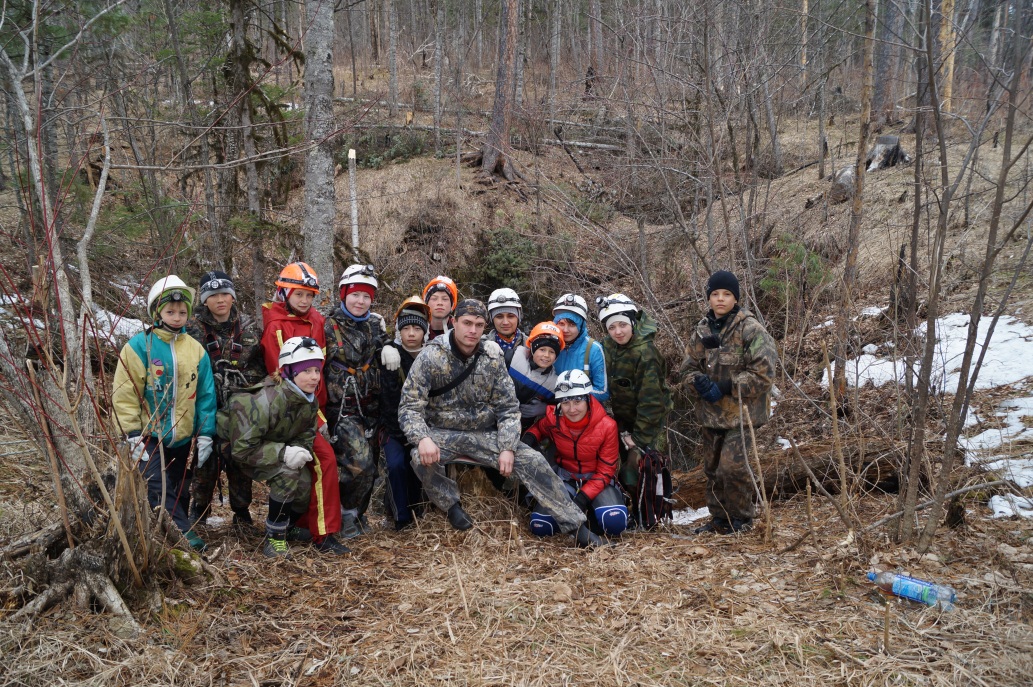 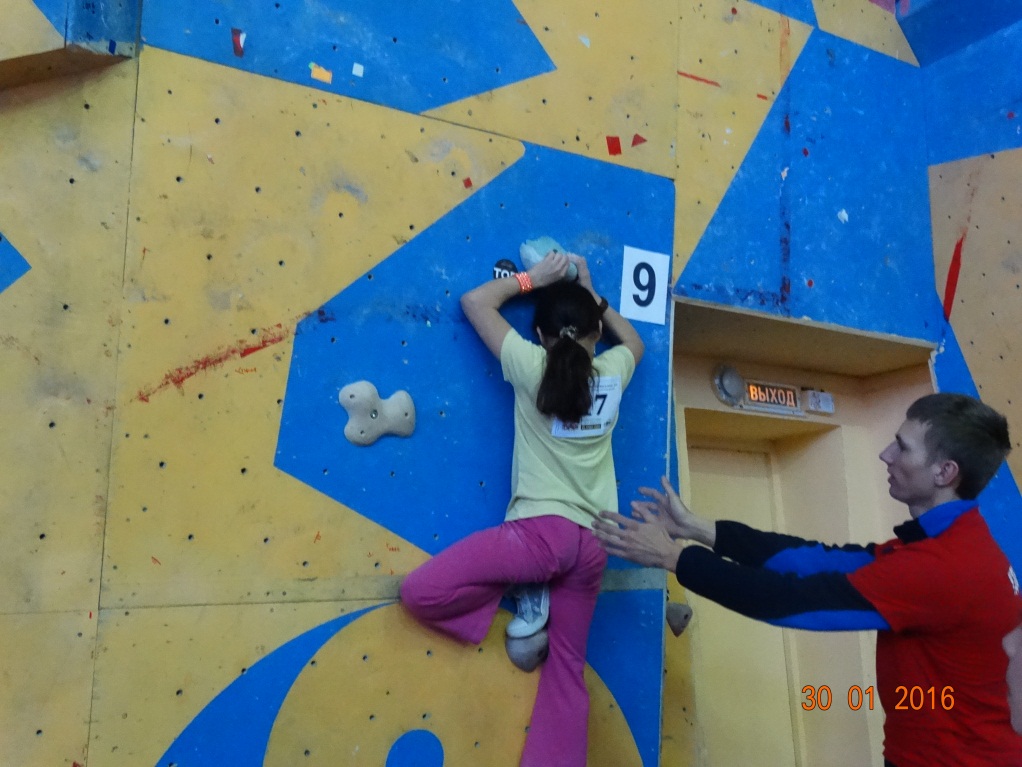 А и дети-то молодцы у нее, на соревнованиях места занимают.
И в акциях даже экологических участвуют.
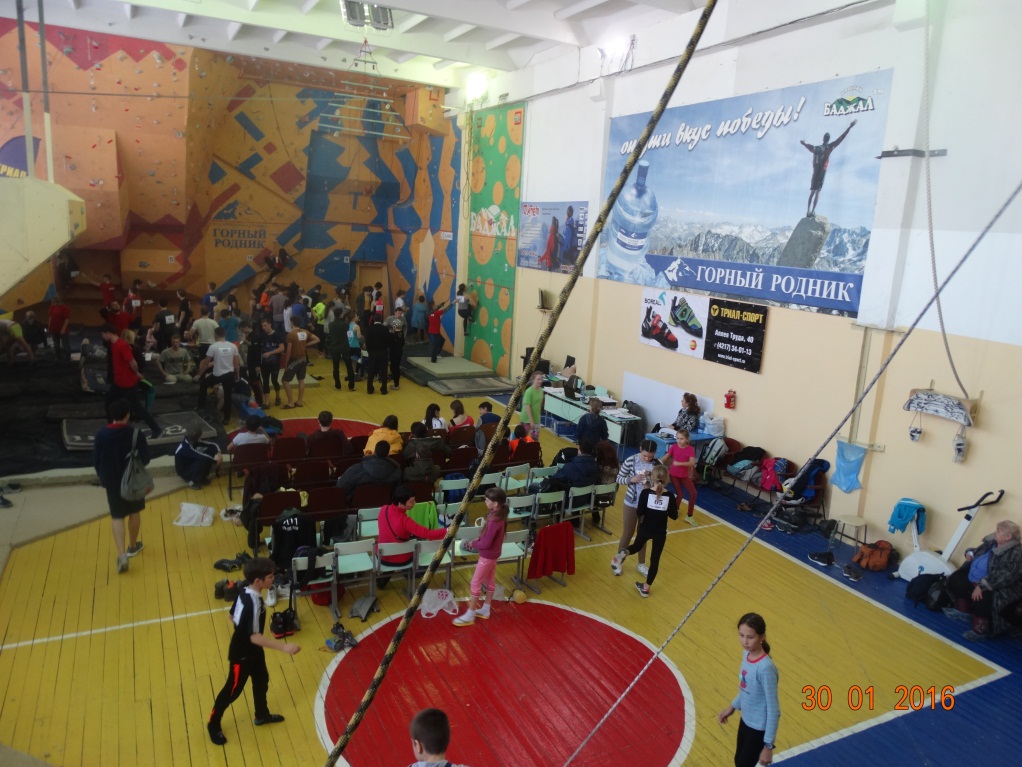 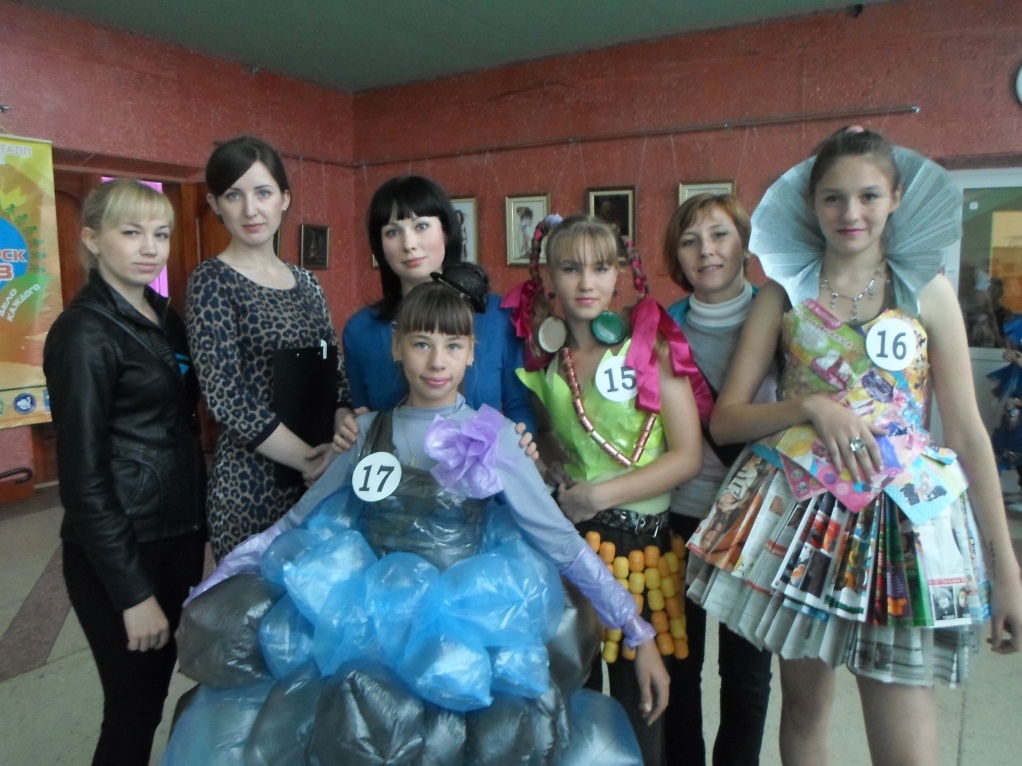 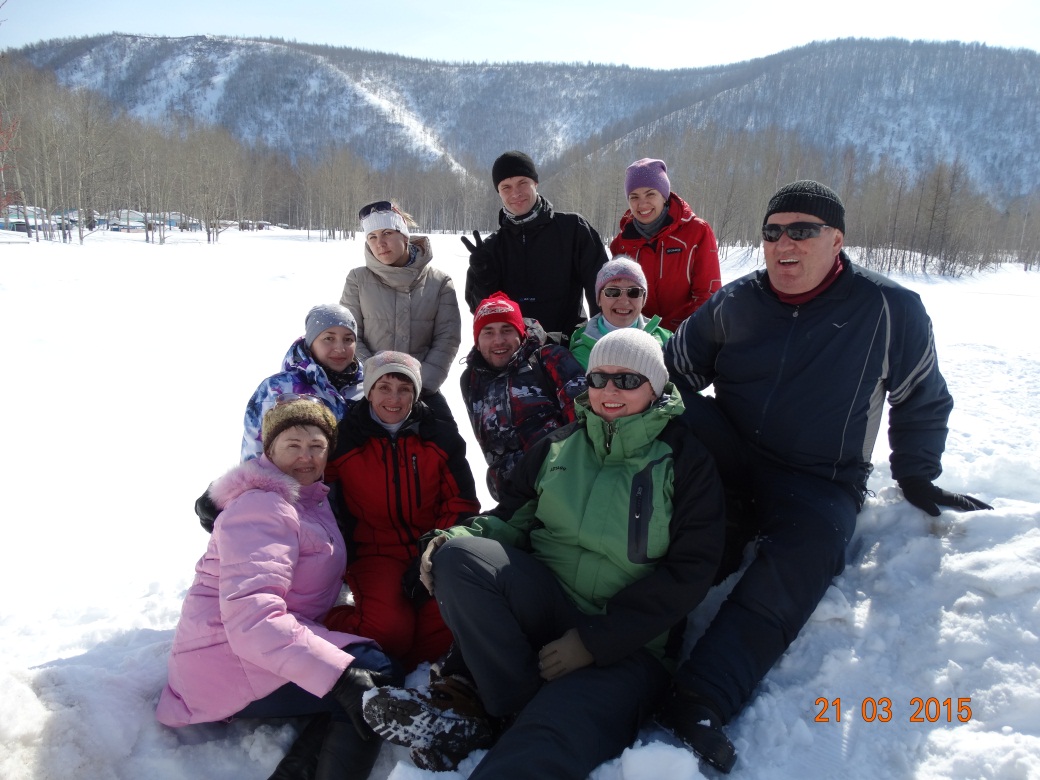 То с коллегами на 
семинар уезжает, 
то соревнования они 
где-то проводят,
а то и сами соревнуются.
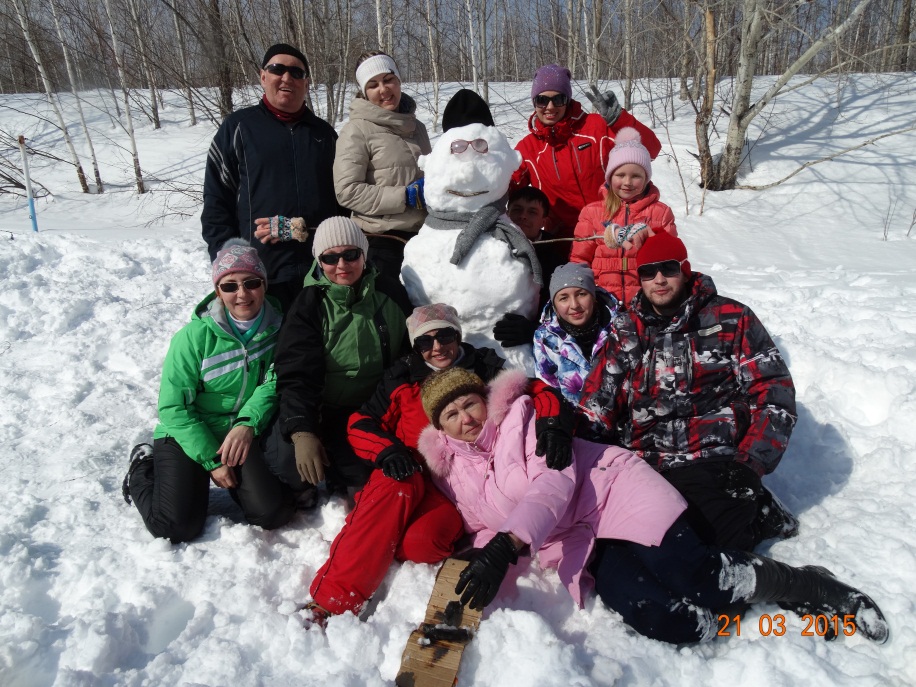 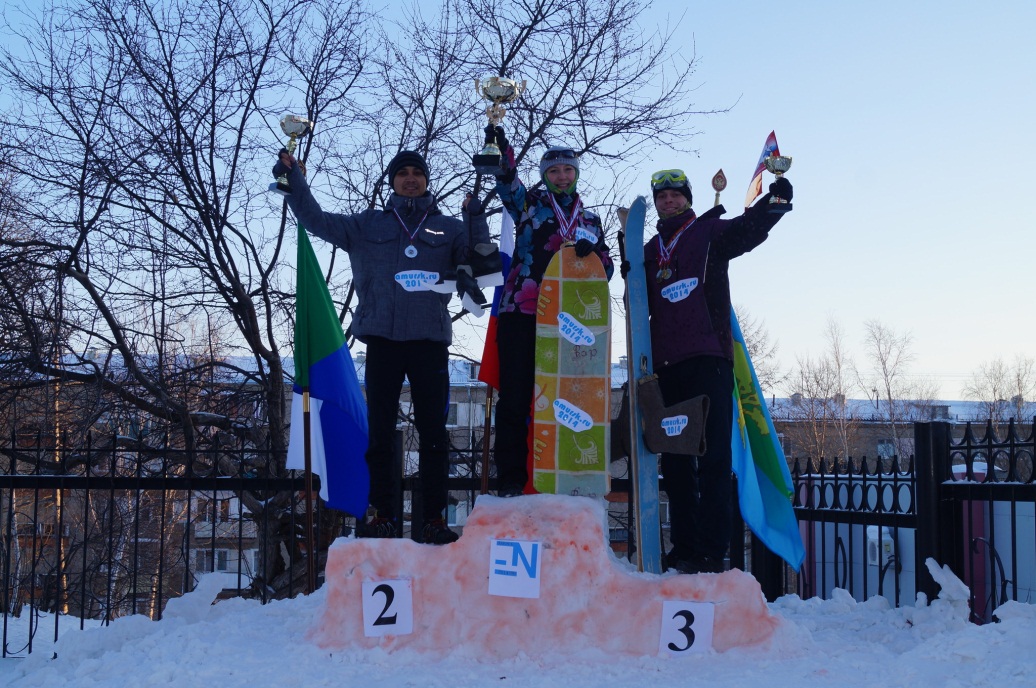 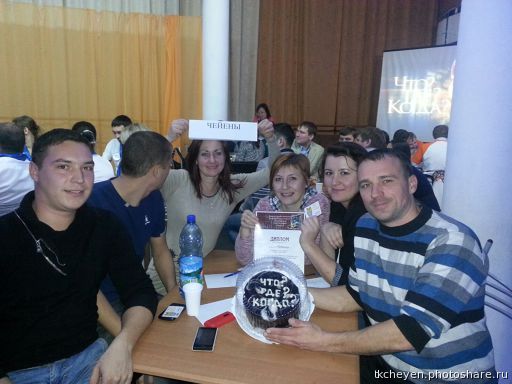 А как то на соревнования поехала, 
так вернулась совсем странная.
Пропадать по вечерам стала, да все задумчивая ходит.
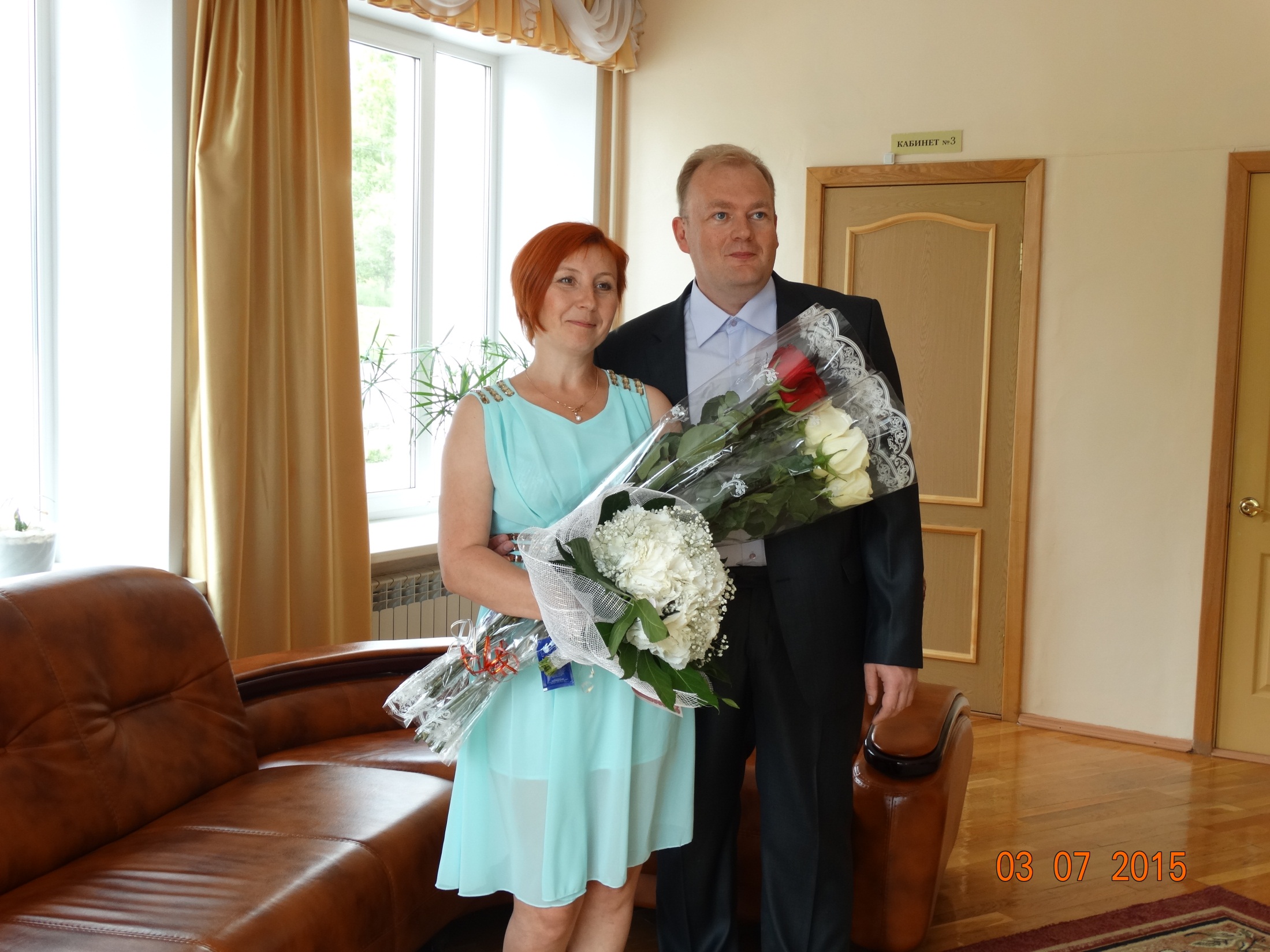 И вот однажды привела домой жениха,
с родителями знакомится.
Обрадовались 
мама с папой.
Наконец то дочка за ум взялась. 
Долго не стали думать, 
да гадать,
а честным пиром, 
да за свадебку.
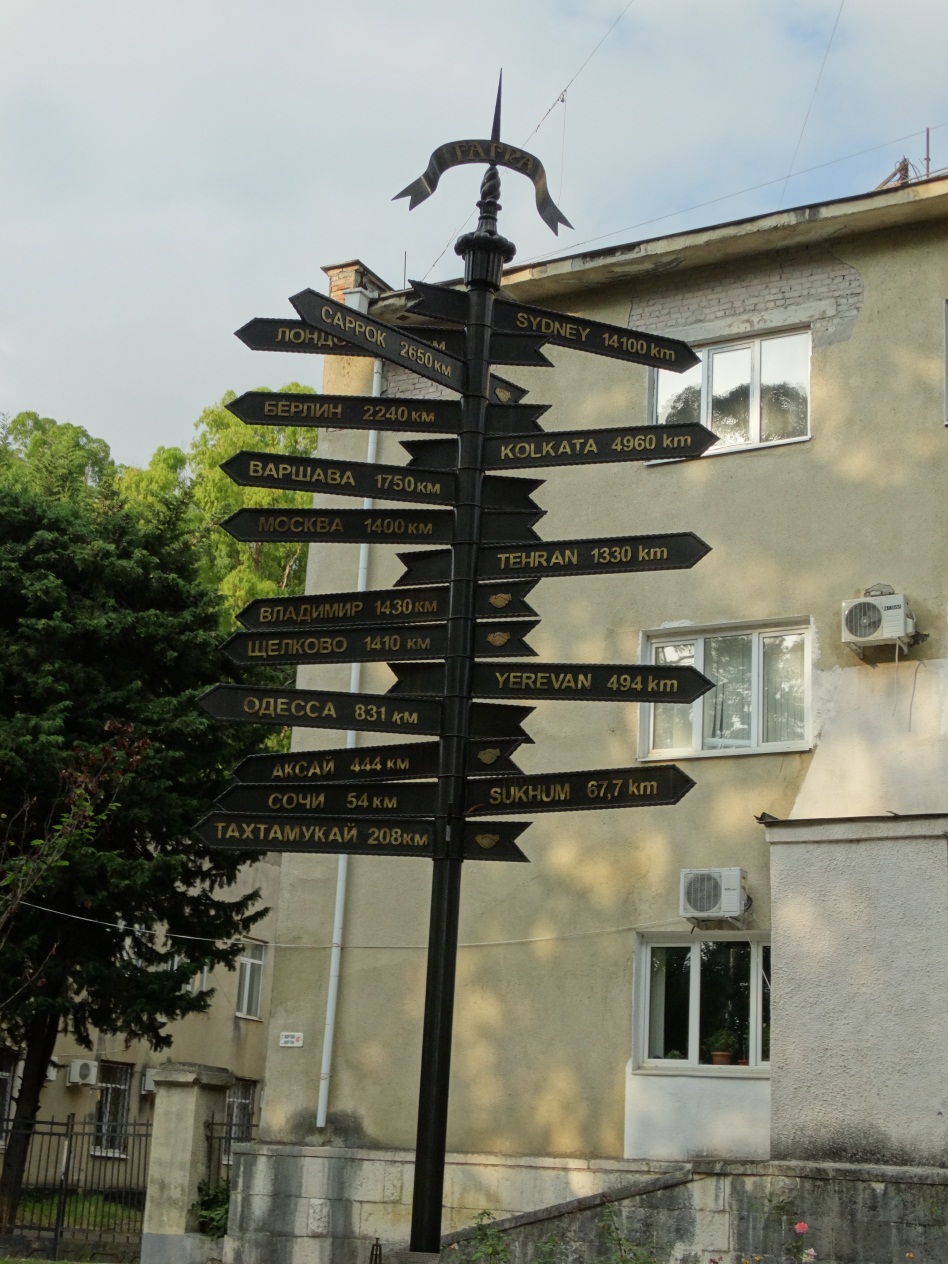 А после свадьбы 
поехали молодые путешествовать.
Мир посмотреть, 
да себя показать.
Долго ли путешествовали, 
да назад воротилися.
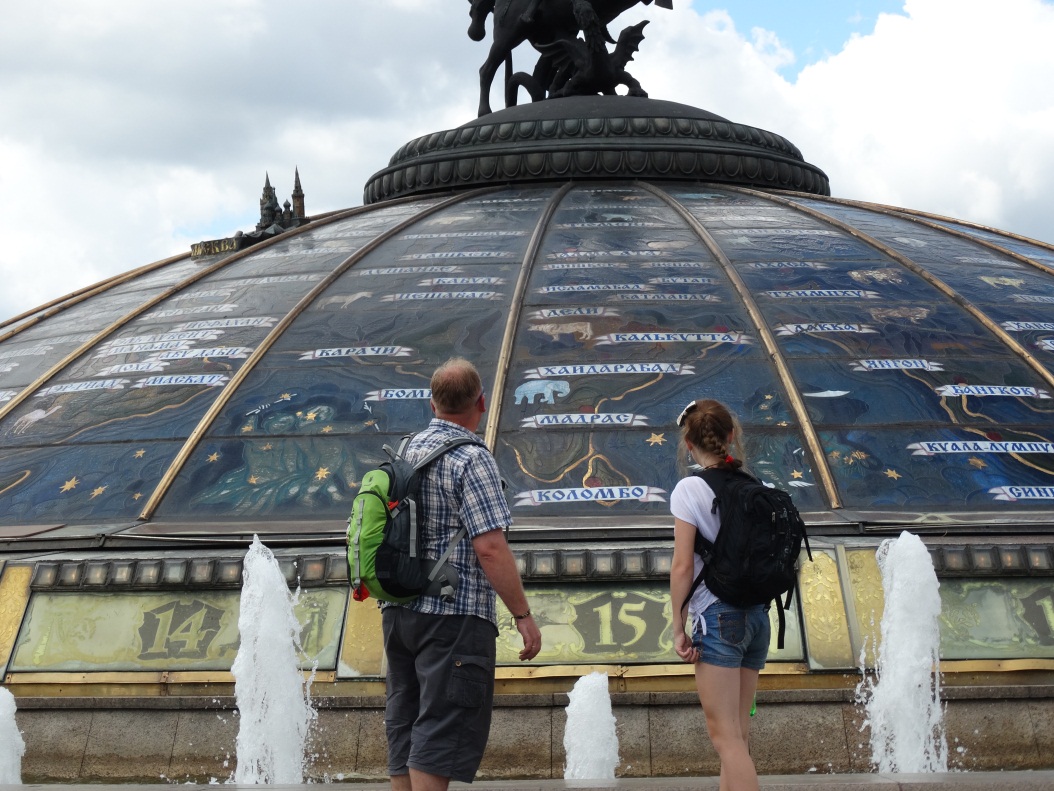 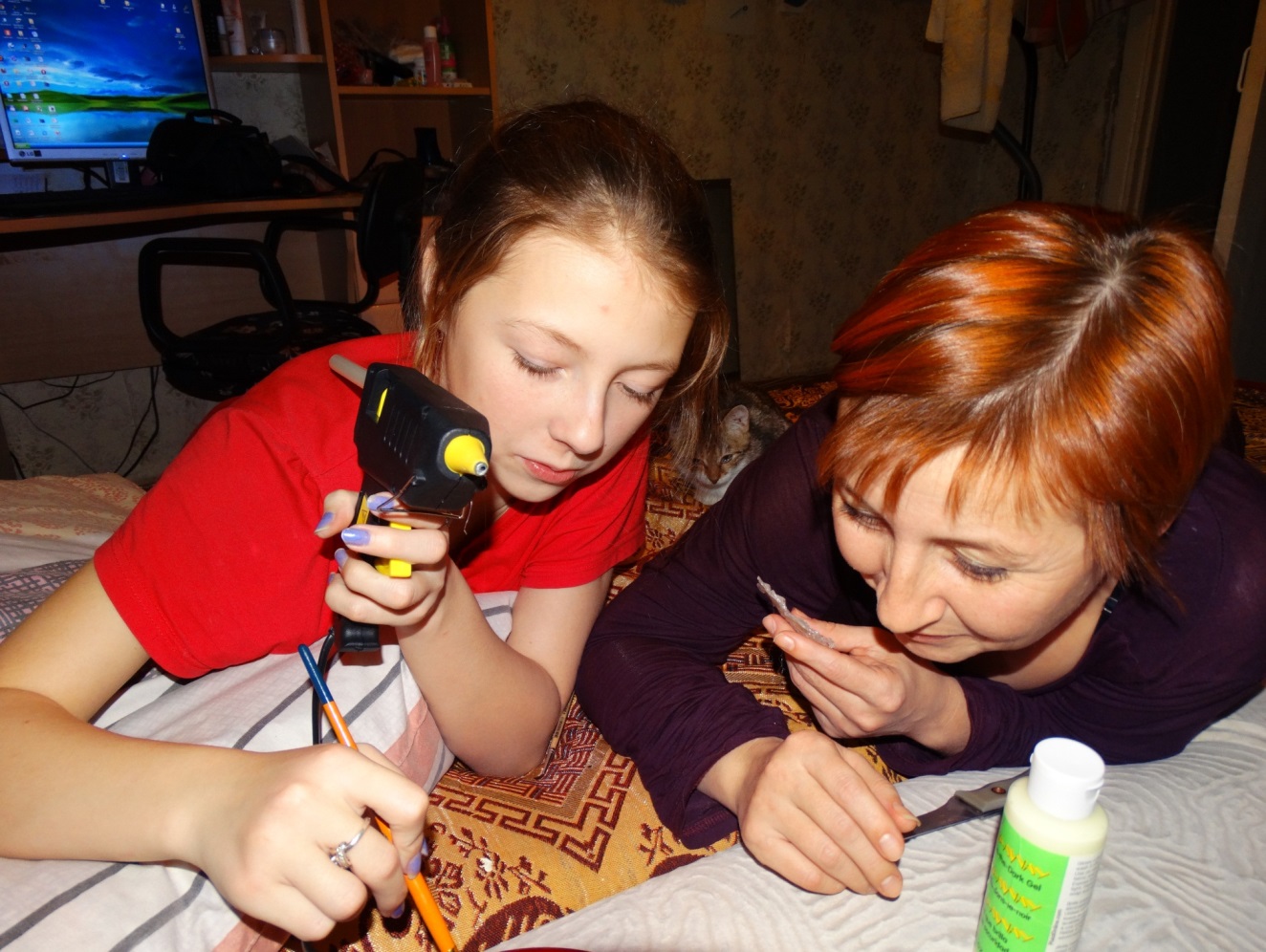 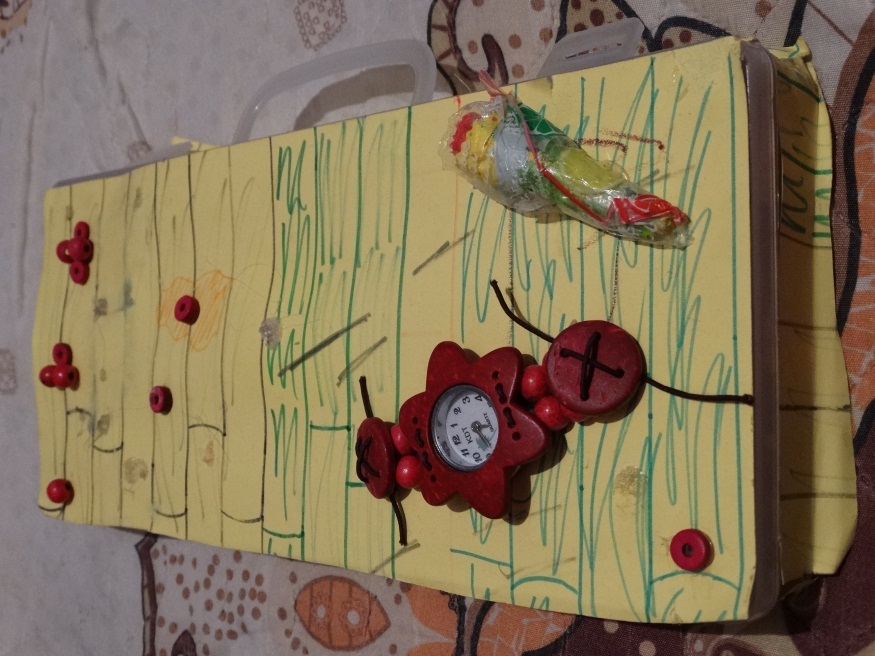 Муж на работу вышел,
 а жена дома сидеть осталась,
 рукоделием занялась.
Отпуск-то у нее еще не закончился.
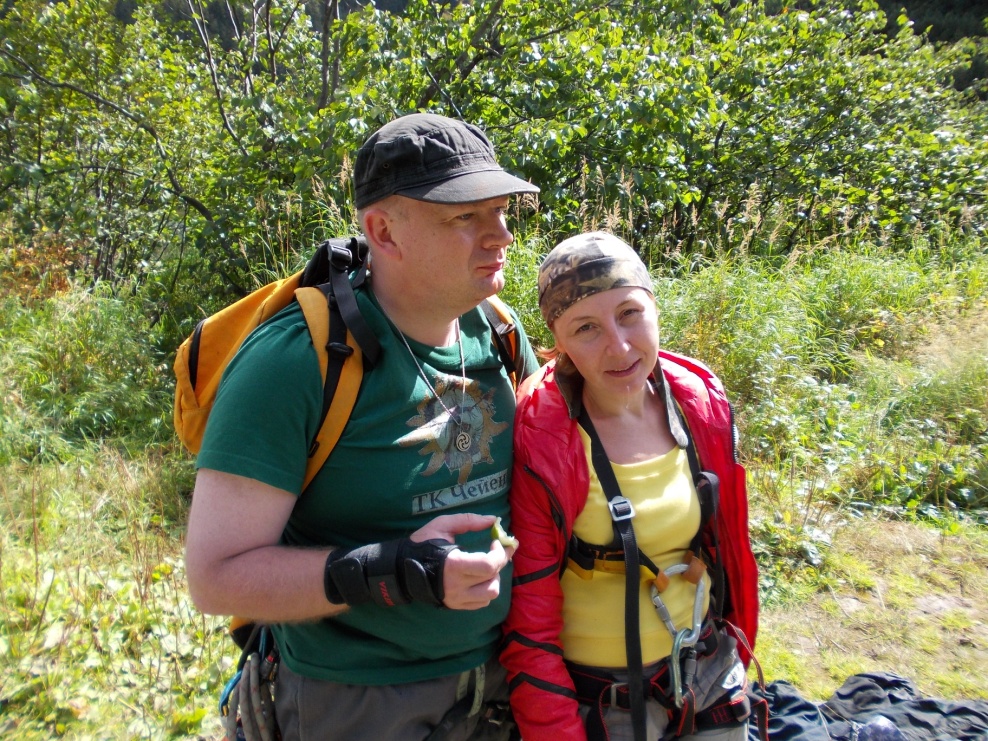 Посидела она дома, 
да заскучала.
Дождалась окончания отпуска, 
и снова на работу вышла.
И опять началось у нее, то соревнования, 
то мероприятия, 
то утренники,
то в поход поедет, 
да и мужа за собой увлекла.
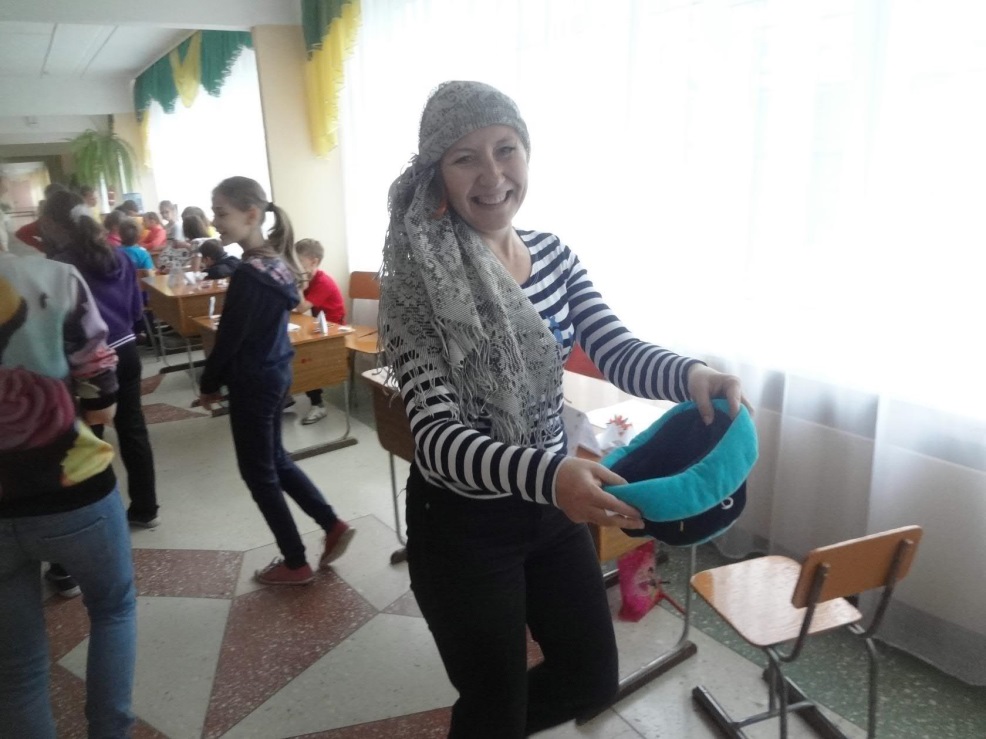 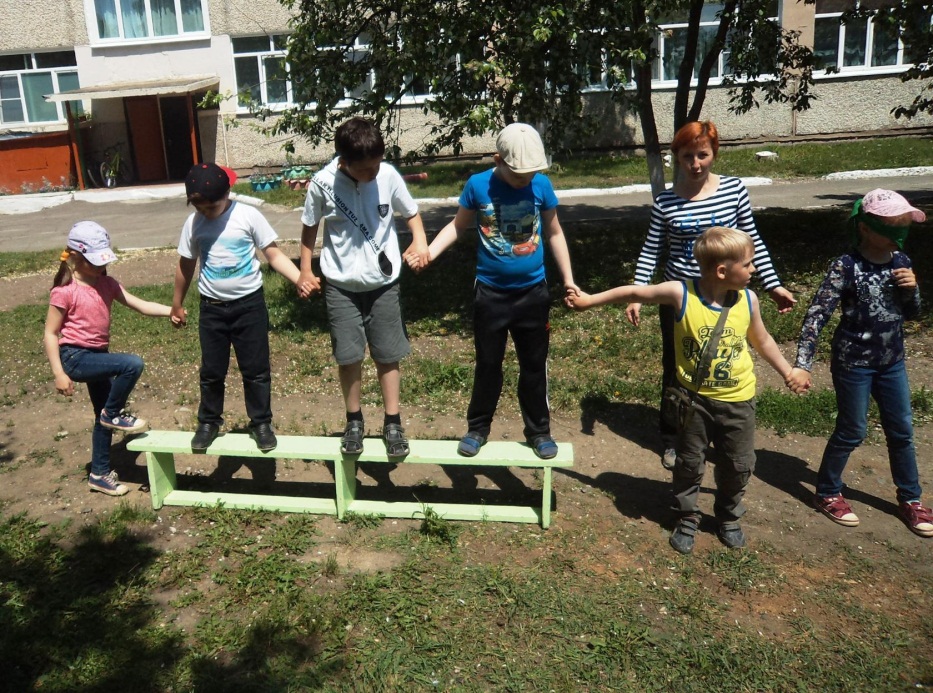 Родители на это смотрят, 
да только вздыхают.
Никак их дочке на месте не сидится, 
все куда-то разъезжает, 
да работает.
Как была непоседой, 
так и осталась.
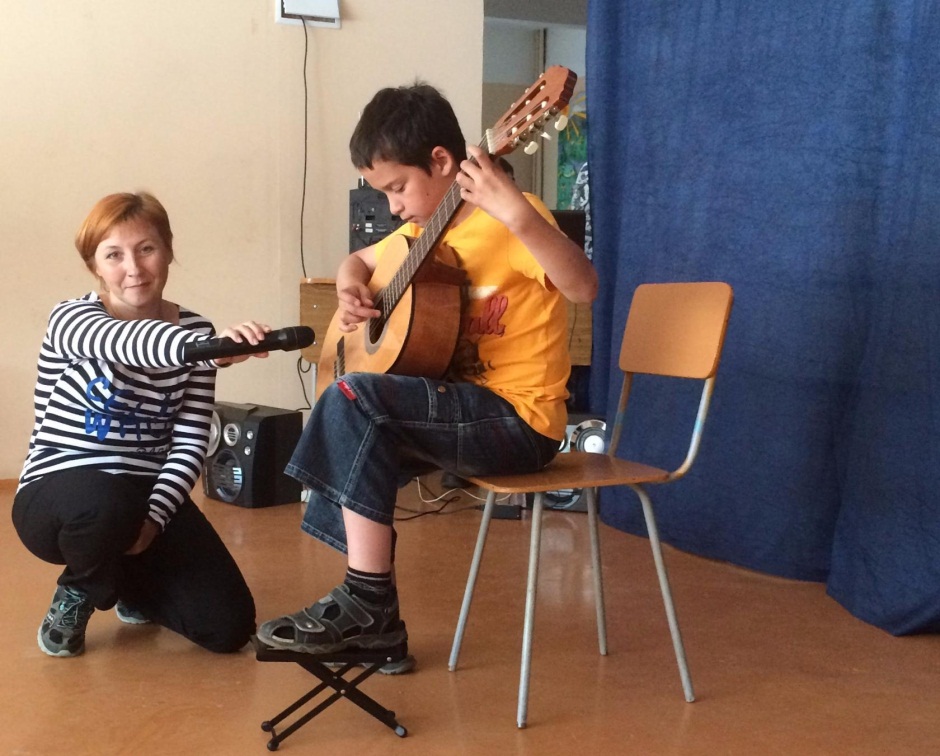 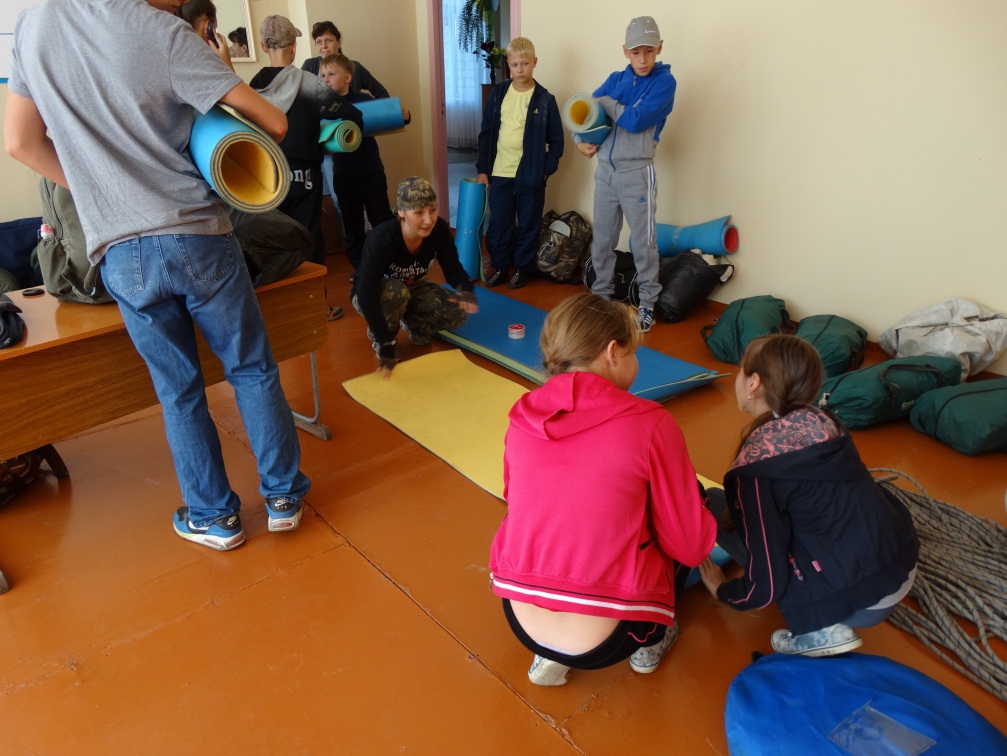 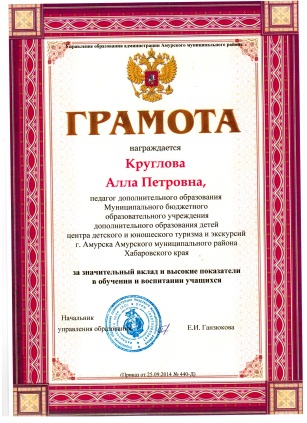 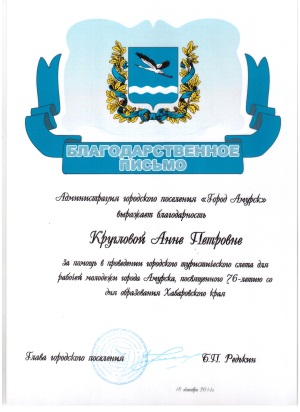 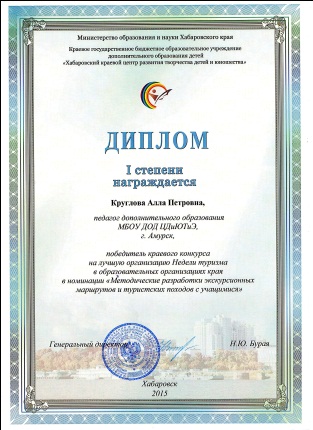 Одно радует, 
на работе ее ценят,
то грамоту заслуженную дадут,
то премию выпишут.
Что тут скажешь –
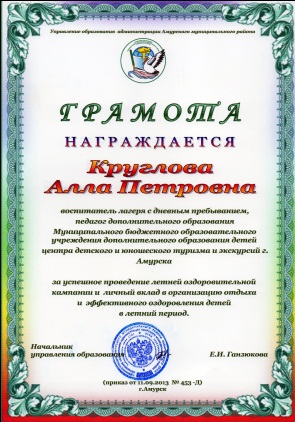 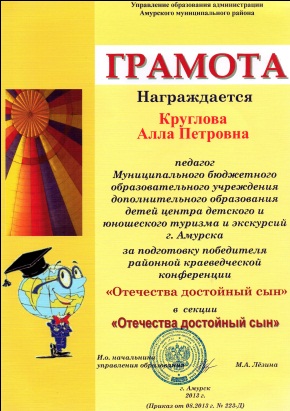 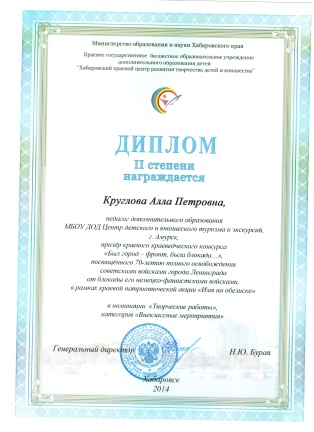 молодец дочка!!!
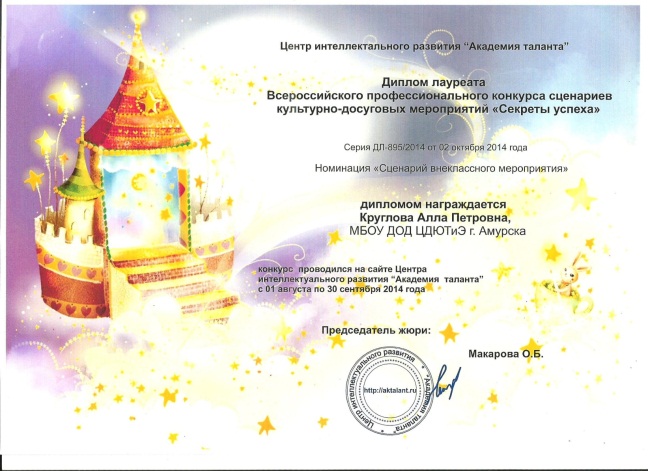 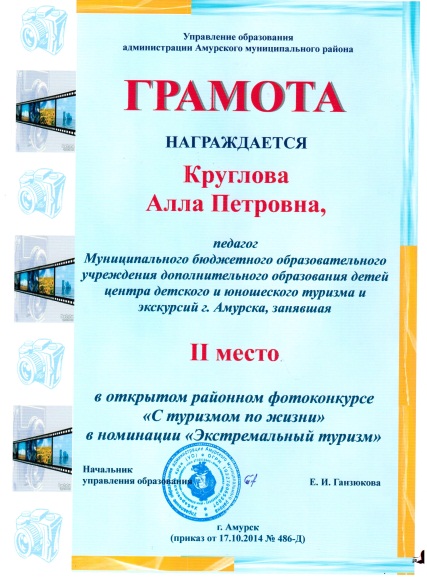 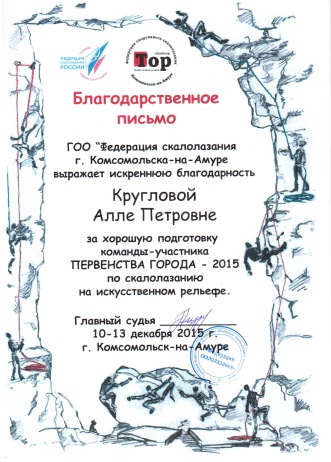 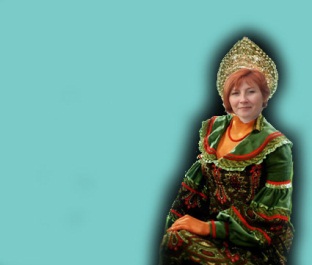 Вот и сказочке конец,
а кто слушал - молодец!